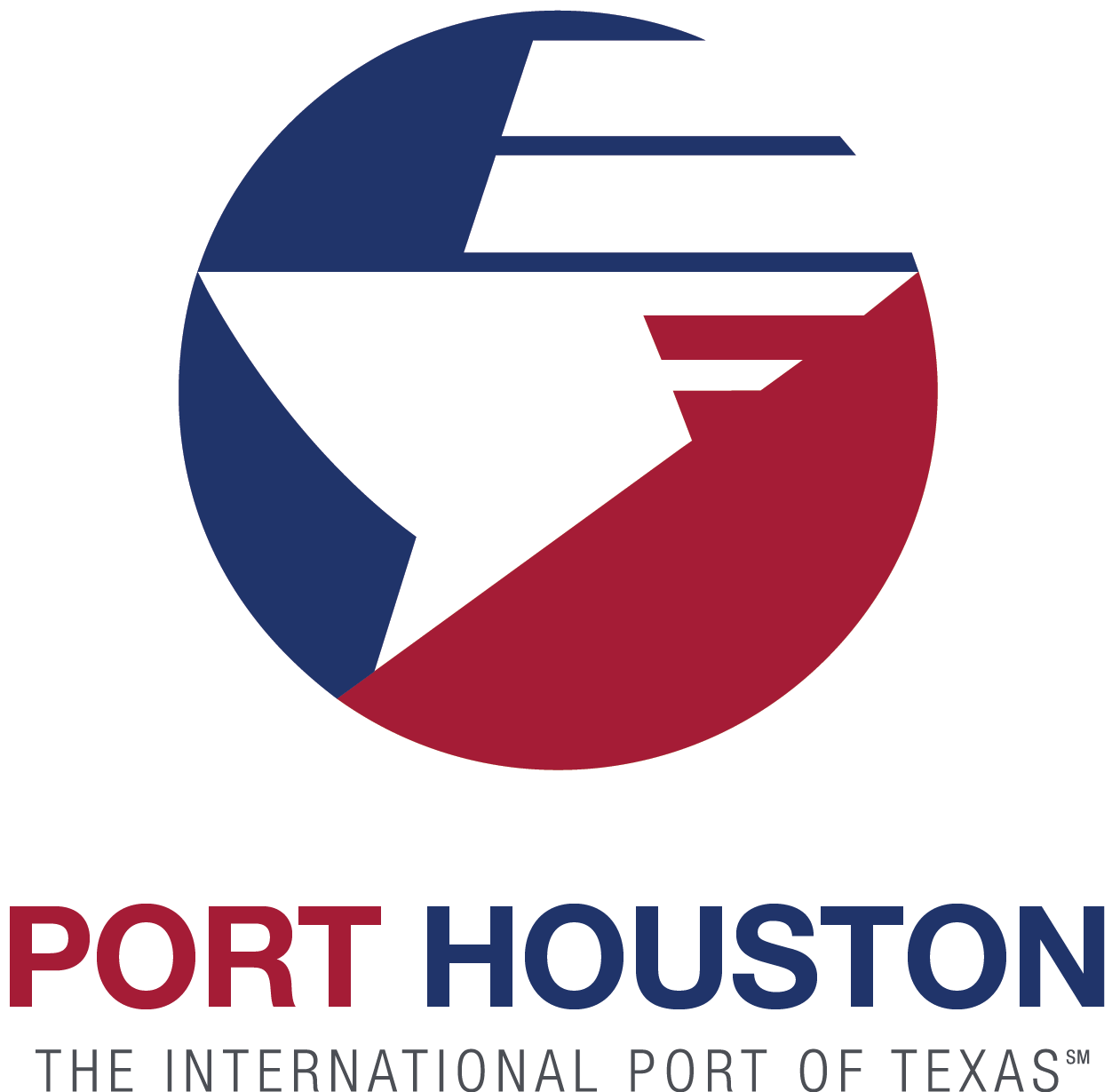 RFP-311 JDE Managed CNC Services
Chris Brown|  Director IT - Applications|  Information Technology
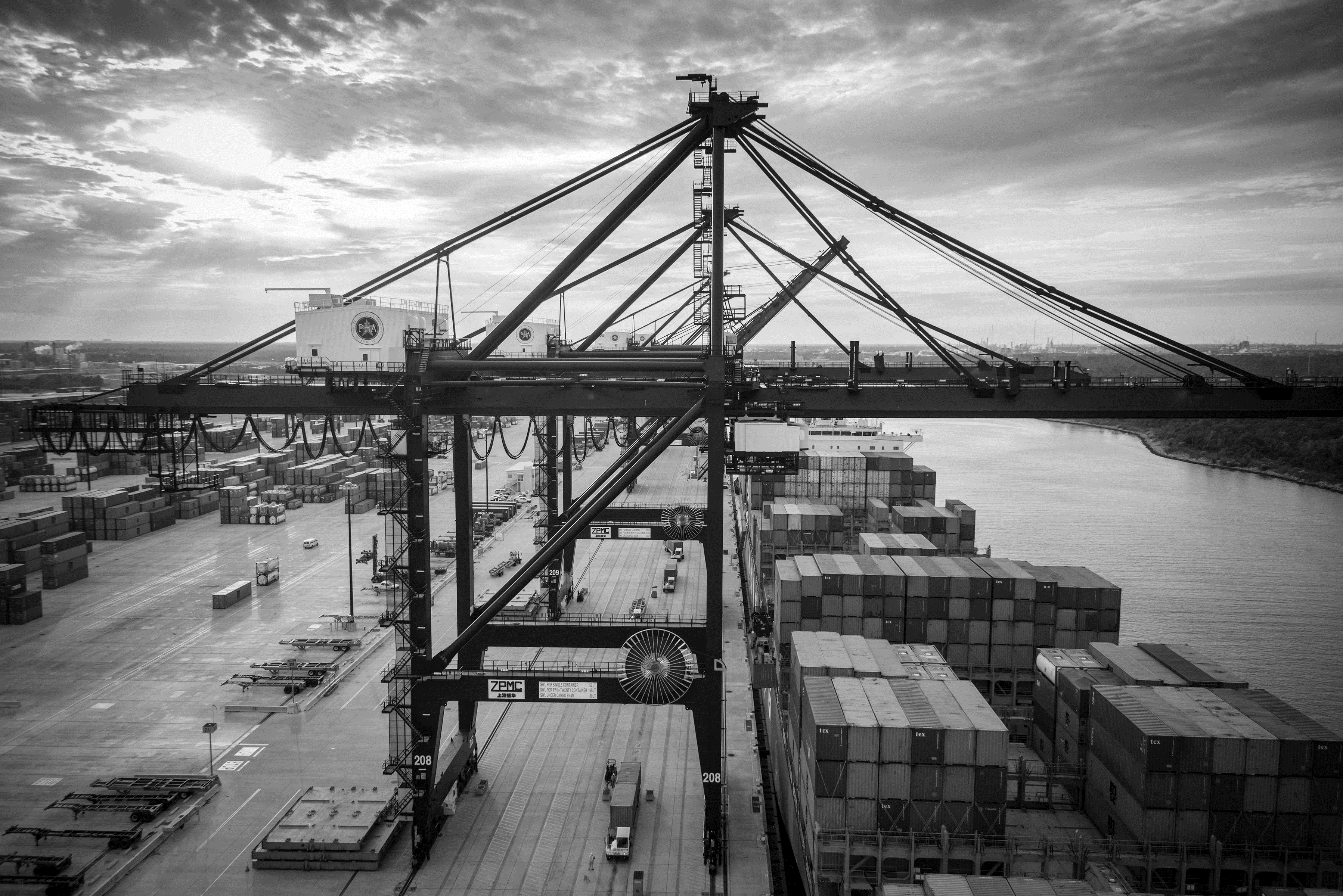 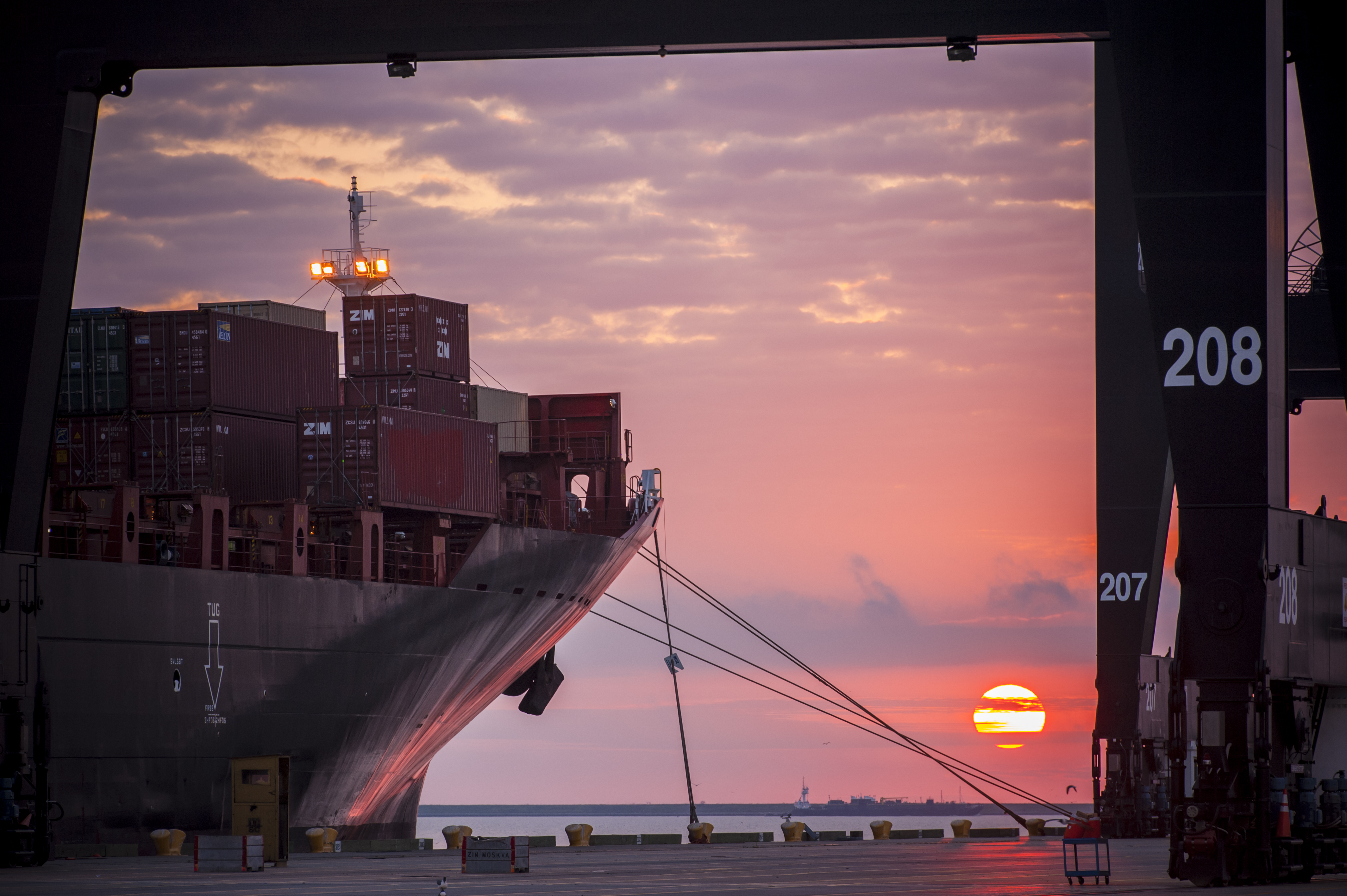 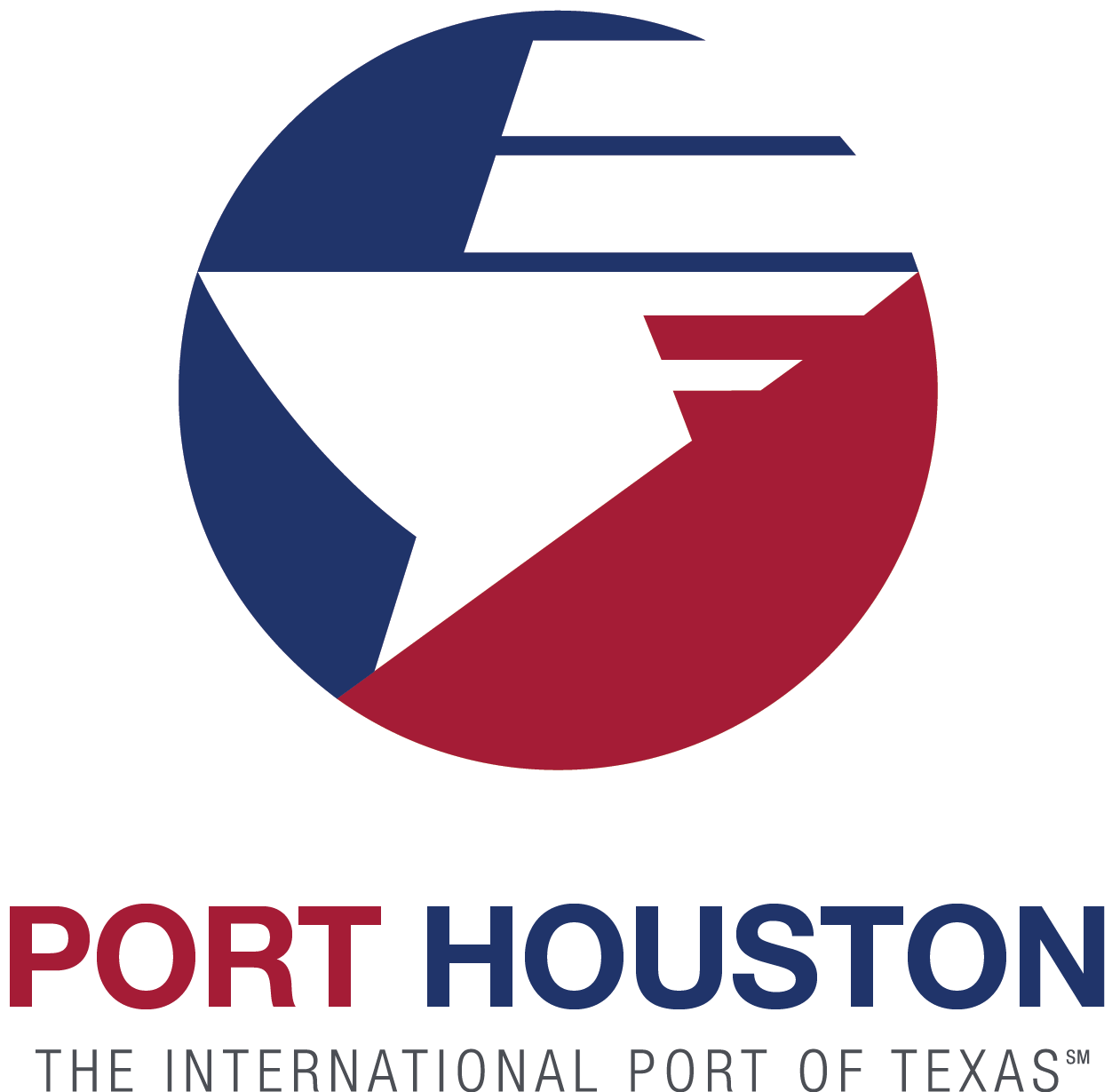 Port Commission
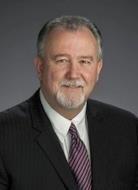 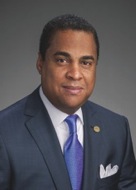 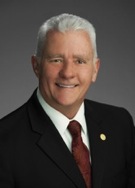 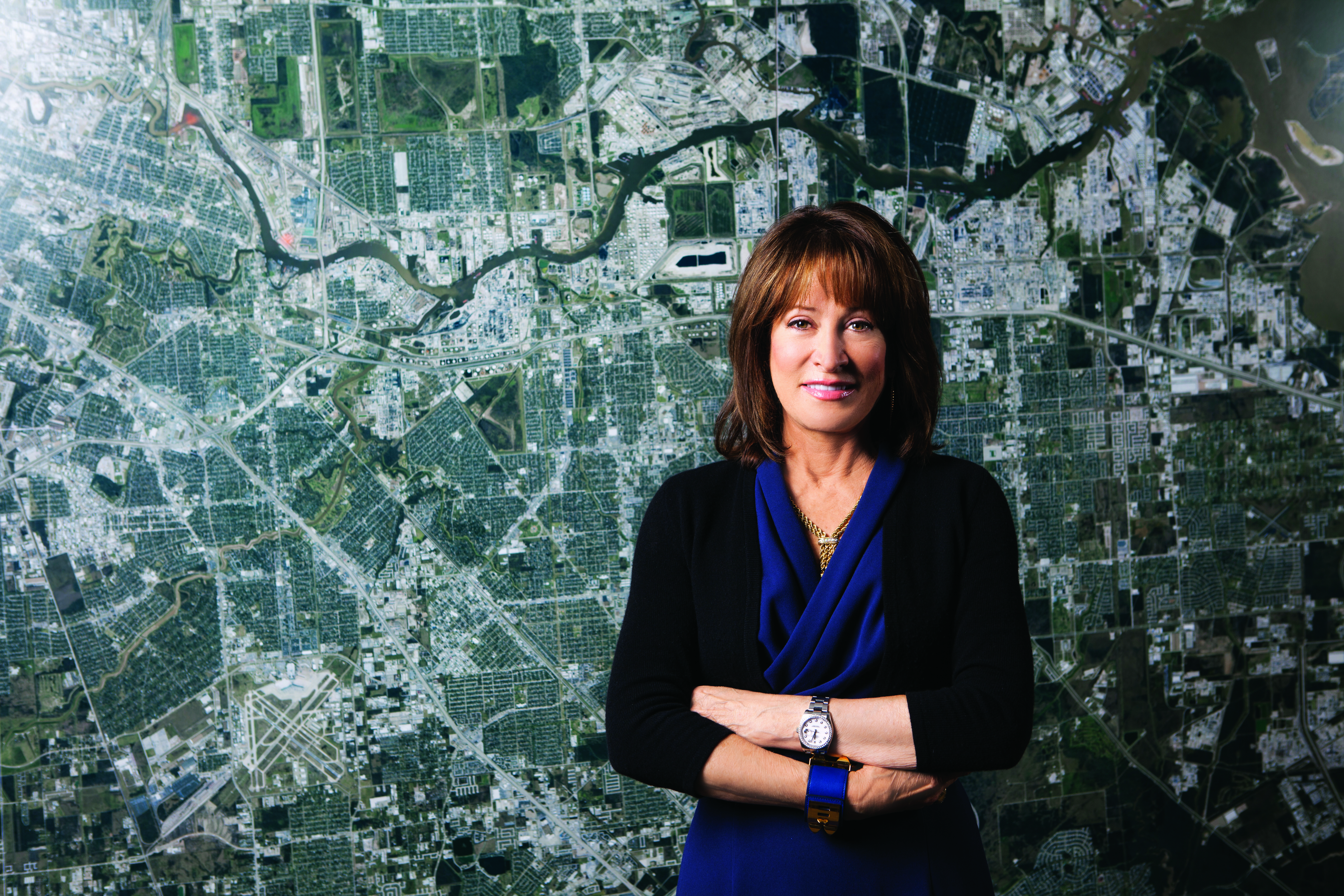 Stephen H. DonCarlos
Theldon R. Branch, III
Dean E. Corgey
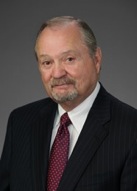 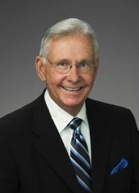 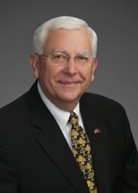 Janiece M. Longoria
Chairman
John D. Kennedy
Roy D. Mease
Clyde Fitzgerald
WELCOME MESSAGE  |  2
JDE Managed CNC Services
AGENDA
Introductions
Small Business
Procurement Services
Selection Criteria
Parameters
Questions
All attendees must sign-in and indicate attendance
JDE Managed CNC Services
PHA Personnel:
Charles Thompson – CIO
Chris Brown – Director
Pepe Cavazos – Systems Administrator
David Lopez – ERP Analyst (Finance/Procurement)
Phil Howell – ERP Analyst (HCM/Real Estate)
Pedro Gonzales – Small Business Development
Yvette Camel-Smith – Director of Procurement
JDE Managed CNC Services
Small Business Requirement:
This project has been deemed “Exempt” from the Small Business Development Program since this is a proprietary software program.
JDE Managed CNC Services
Procurement:
Request of Competitive Sealed Proposals (RFP) are due on March 22, 2017, no later than 11:00 A.M.
One original and five copies, packaged in one sealed envelope
JDE Managed CNC Services
Selection Criteria
The Port Commission will award the contract to the responsible proposer that offers the best value to the Port Authority.
Purchase Price-   25%
Vendor’s Reputation, Quality of Services and/or Product, Safety Record-    40%
Benefit to Port Authority-    22%
Small Business Participation and Local Business Participation-    10%
Overall Compliance with Port Authority Policies-   3%
JDE Managed CNC Services
General Scope of Services:
Managed JDE CNC Services;
Monthly JDE Developer Hours;
Annual Coverage for Three Years;
Additional CNC Hourly Rate;
Additional Developer Hourly Rate;
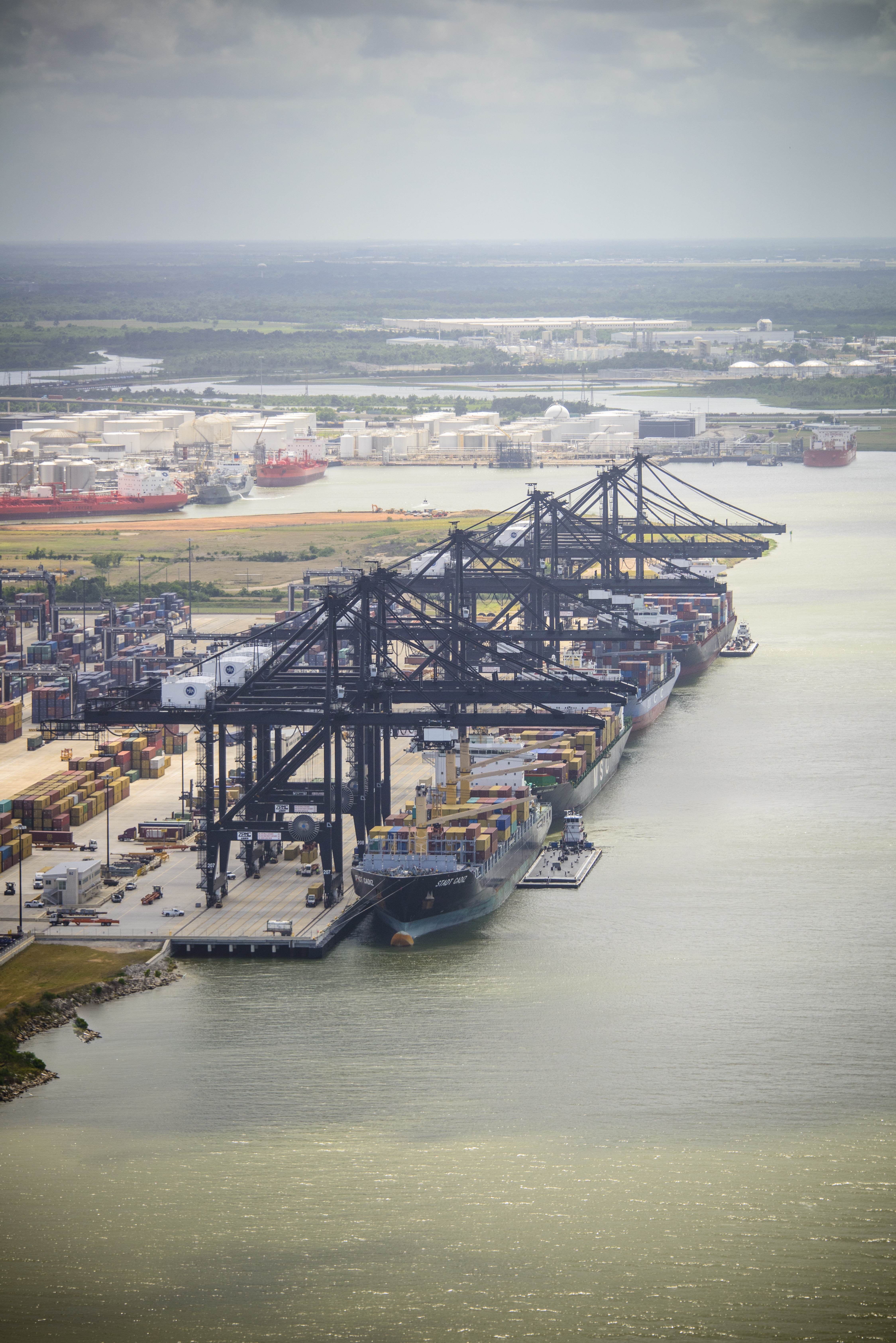 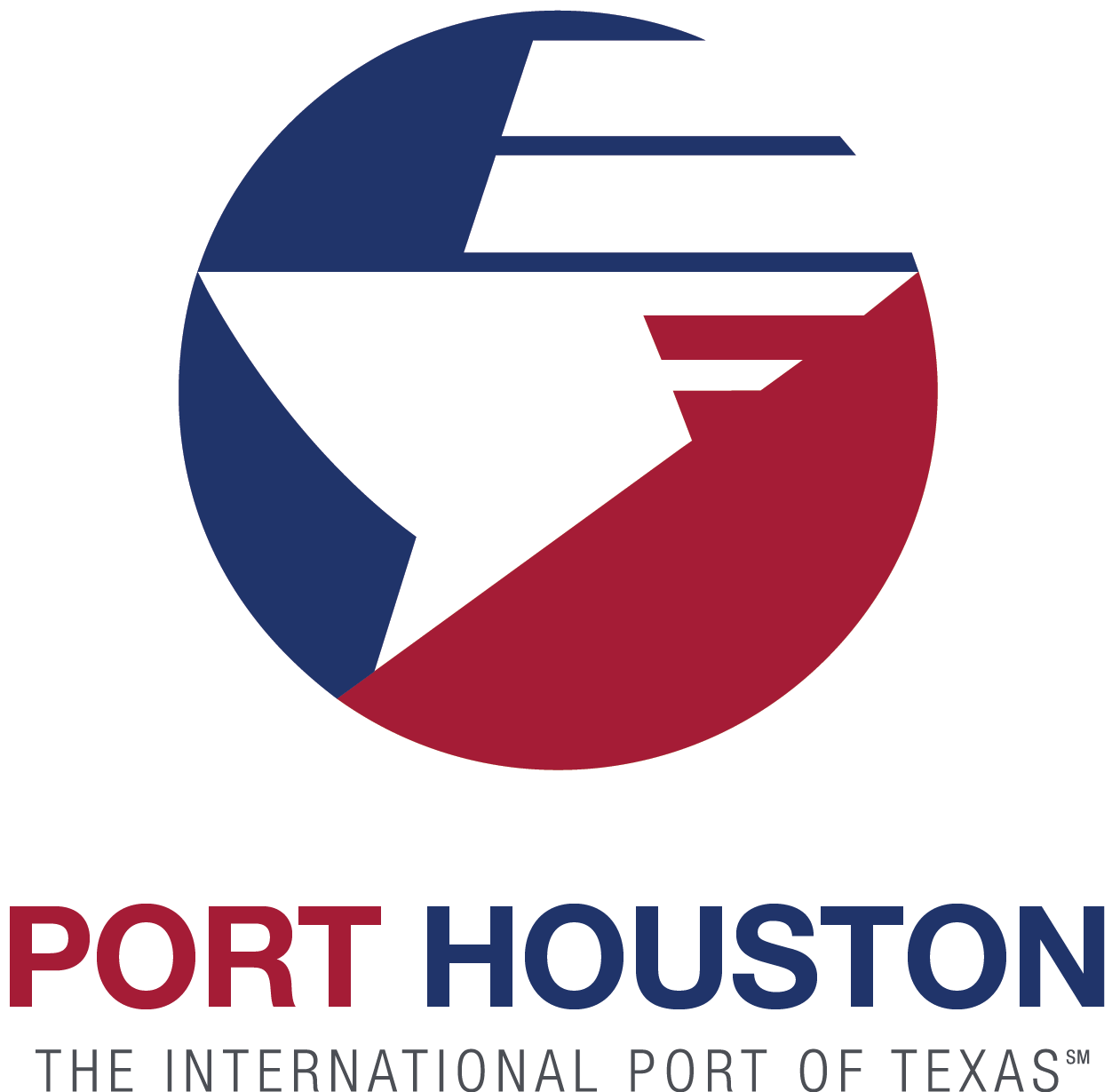 THANK YOU
Chris Brown
Director IT - Applications
Port Houston

Questions?
713.670.2400
procurement@poha.com

www.PortHouston.com
111 East Loop North
Houston, TX 77029
WELCOME MESSAGE  |  4